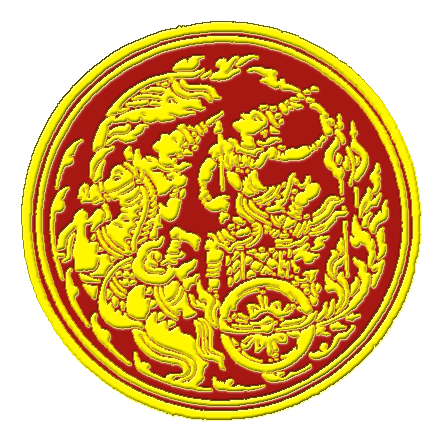 ผลการดำเนินงาน/โครงการสำคัญ ของสำนักงานนโยบายและแผนการขนส่งและจราจรและสำนักงานปลัดกระทรวงคมนาคม ประจำเดือนธันวาคม 2556
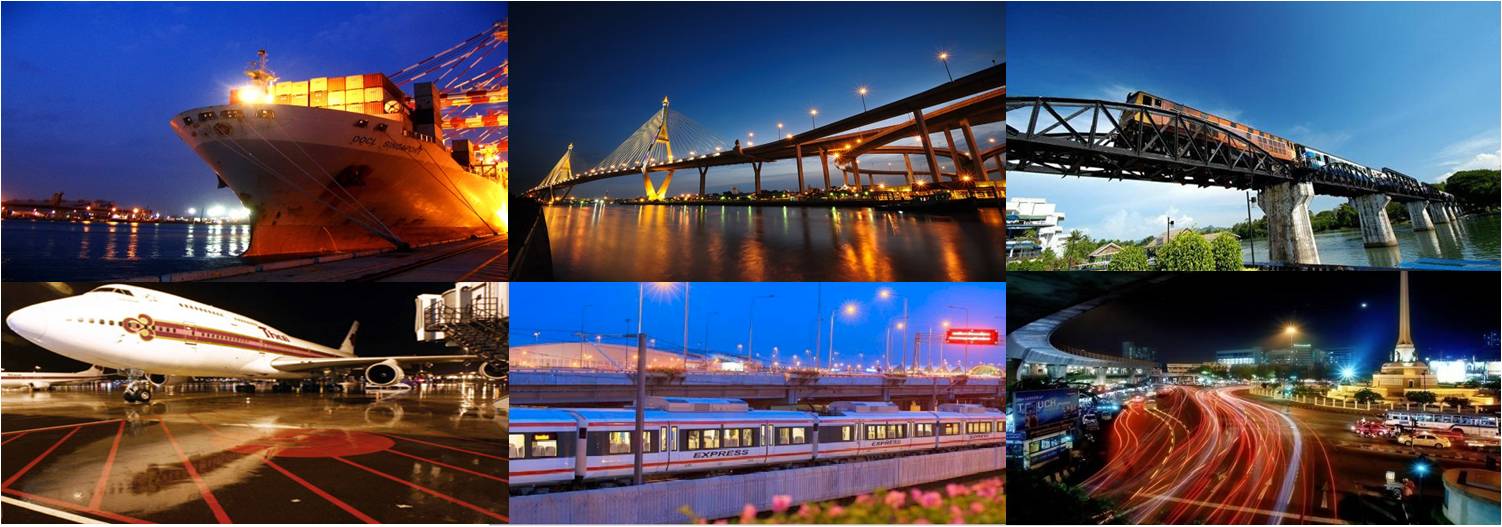 สำนักนโยบายและยุทธศาสตร์ 
สำนักงานปลัดกระทรวงคมนาคม
กุมภาพันธ์ 2557